Computer Graphics
Shading
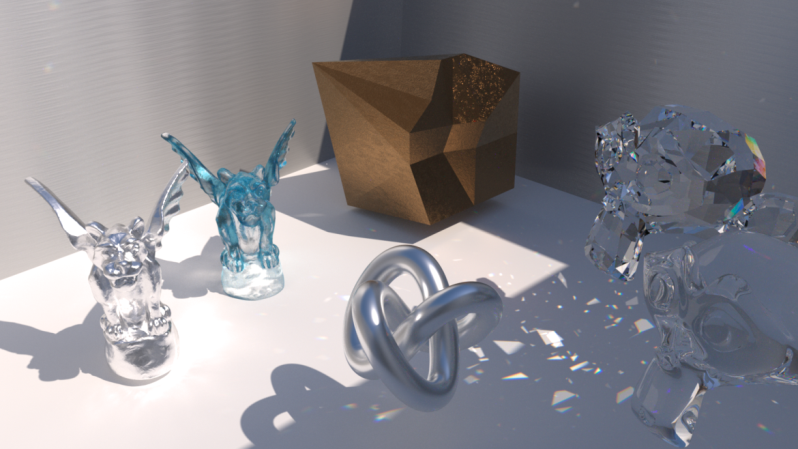 紀明德    mtchi@cs.nccu.edu.tw
Department of Computer Science, 
National Chengchi University
[Speaker Notes: 2019
Shading: which computers the pixel color based on the results of ray intersection
Shading refers to depicting depth perception in 3D models or illustrations by varying levels of darkness.  (from wiki)
The operation of determining the effect of a light on a material is known as shading (realtime rendering 3rd)
“paint” with light (Fundmentals of CG )]
Illumination
Local Illumination
Phong shading model 
ambient, 
diffuse, 
Specular
Lighting Type
BRDF
2
Objectives
Learn to shade objects so their images appear three-dimensional
Introduce the types of light-material interactions
Build a simple reflection model---the Phong model--- that can be used with real time graphics hardware
3
Why we need shading
Suppose we build a model using many polygons and color it with glColor. We get something like


But we want
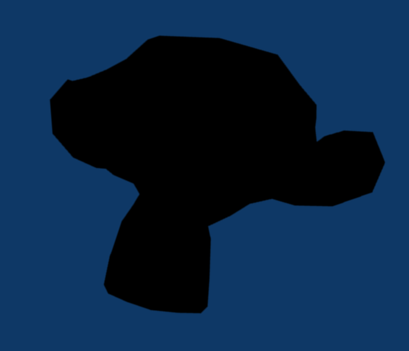 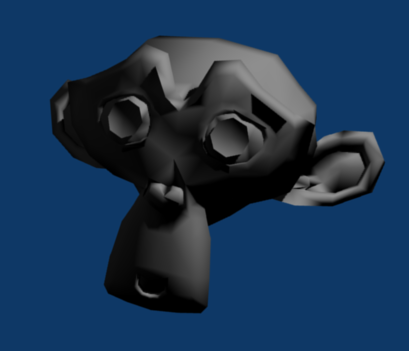 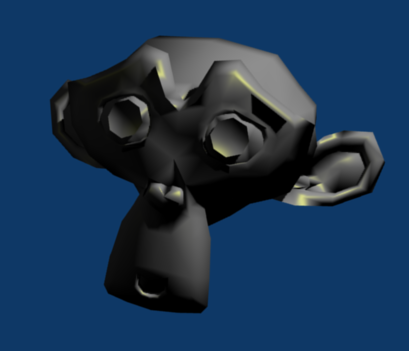 4
[Speaker Notes: Before:
	glColor()

After:
	glEnable(GL_LIGHTING);   ... Related lighting setup (glLightfv(); glMaterial();)
	glNormal();]
Shading
Why does the image of a real sphere look like



Light-material interactions cause each point to have a different color or shade
Need to consider 
Light sources
Material properties
Location of viewer
Surface orientation
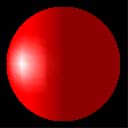 5
Scattering
Light strikes A 
Some scattered
Some absorbed
Some of scattered light strikes B
Some scattered
Some absorbed
Some of this scattered
light strikes A
	and so on
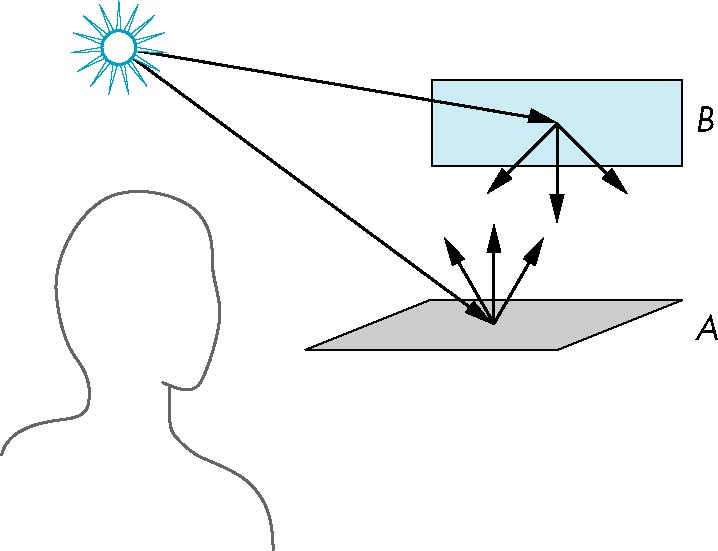 6
Rendering Equation (Kajiya 1986)
Consider a point on a surface
N
Iin(Φin)
Iout(Φout)
7
Rendering Equation
emission
angle between Normal and Φin
bidirectional reflection coefficient
Note that  angle is really two angles in 3D and wavelength is fixed
8
Global Effects
shadow
multiple reflection
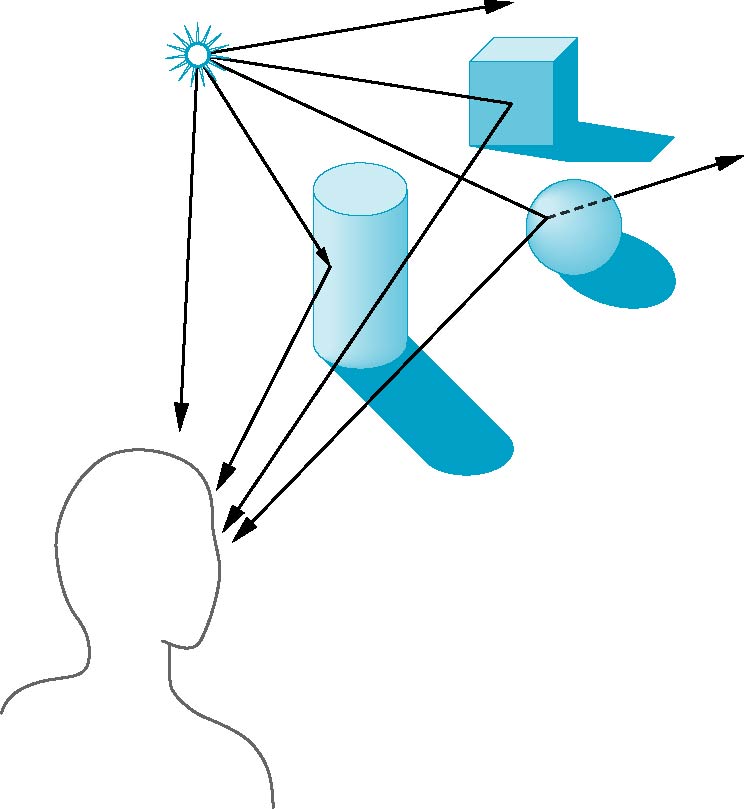 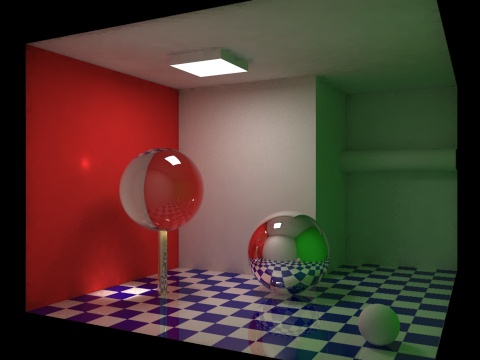 translucent surface
Angel: Interactive Computer Graphics 5E © Addison-Wesley 2009
9
Rendering Equation
The infinite scattering and absorption of light can be described by the rendering equation 
Cannot be solved in general
Ray tracing is a special case for perfectly reflecting surfaces
Rendering equation is global and includes
Shadows
Multiple scattering from object to object
10
Local vs Global Rendering
Correct shading requires a global calculation involving all objects and light sources
Incompatible with pipeline model which shades each polygon independently (local rendering)
However, in computer graphics, especially real time graphics, we are happy if things “look right”
Exist many techniques for approximating global effects
11
Light-Material Interaction
Light that strikes an object is partially absorbed and partially scattered (reflected)
The amount reflected determines the color and brightness of the object
A surface appears red under white light because the red component of the light is reflected and the rest is absorbed
The reflected light is scattered in a manner that depends on the smoothness and orientation of the surface
12
Material in the world
Material Properties
( 1, 0.5,  1 )
Intensity
.6 
Intensity
( 1, 0.5, 1 ) X ( 0.8, 0.8, 0.8) 
=  ( 0.8, 0.4,  0.8 )
.6 X .5 =.3
.5
Material
( 0.8, 0.8,  0.8 ) Material
[Speaker Notes: Shading的效果，也就是觀察者接受到的亮度
是由光源發出的亮度(左圖0.6)，照射到材質表面，根據材質不同反射係數(左圖0.5)，兩者相乘的結果(.6 X .5 =.35
)    
右圖呈現以(r, g, b)三原色]
Light Sources
General light sources are difficult to work with because we must integrate light coming from all points on the source
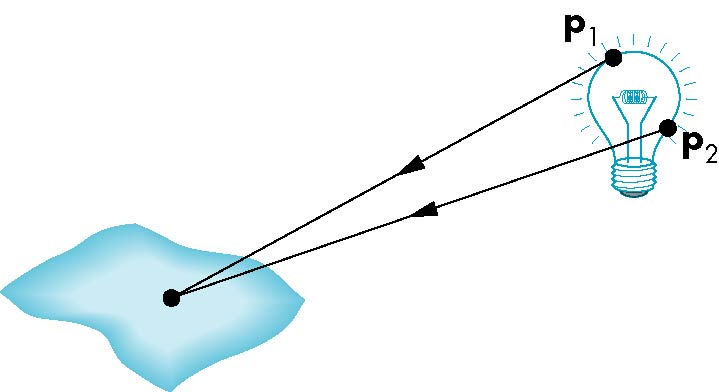 14
Simple Light Sources
Point source
Model with position and color
Distant source = infinite distance away (parallel)
Spotlight
Restrict light from ideal point source
Ambient light
Same amount of light everywhere in scene
Can model contribution of many sources and reflecting surfaces
15
Surface Types
The smoother a surface, the more reflected light is concentrated in the direction a perfect mirror would reflected the light
A very rough surface scatters light in all directions
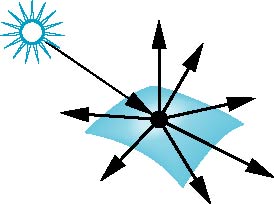 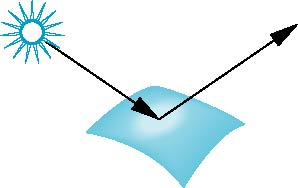 rough surface
smooth surface
16
Shading Model
A simple model that can be computed rapidly
Has three components
Diffuse
Specular
Ambient
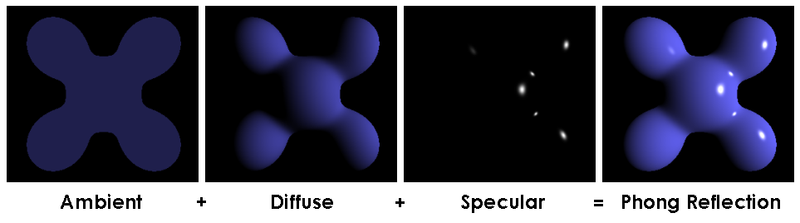 17
Lambertian Shading (1971)
Perfectly diffuse reflector
Light scattered equally in all directions
Amount of light reflected is proportional to the vertical component of incoming light
reflected light ~cos qi
cos qi = l · n if vectors normalized
There are also three coefficients, kr, kb, kg that show how much of each color component is reflected
18
Lambertian Surface
d
d
θ
d
d/cosθ
length
intensity
1/d
cosθ / d
Reflected light ~cos q
Ambient Light
Ambient light is the result of multiple interactions between (large) light sources and the objects in the environment
Amount and color depend on both the color of the light(s) and the material properties of the object
Add ka Ia to diffuse and specular terms
reflection coef.
intensity of ambient light
20
[Speaker Notes: [Gouraud, 1971]]
Phong shading (1973)
Uses four vectors 
To source
To viewer
Normal
Perfect reflector
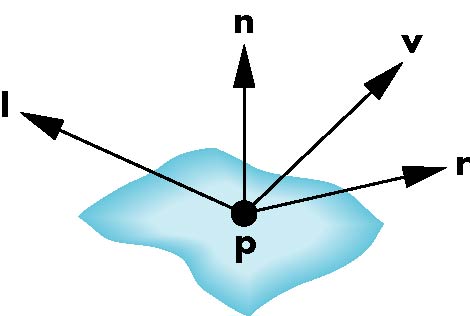 [Speaker Notes: ^ B. T. Phong, Illumination for computer generated pictures, Communications of ACM 18 (1975), no. 6, 311–317.
^ University of Utah School of Computing, http://www.cs.utah.edu/school/history/#phong-ref]
Ideal Reflector
Normal is determined by local orientation
Angle of incidence = angle of relection
The three vectors must be coplanar
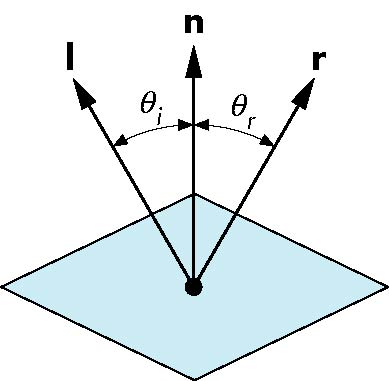 r = 2 (l · n ) n - l
22
Specular Surfaces
Most surfaces are neither ideal diffusers nor perfectly specular (ideal reflectors)
Smooth surfaces show specular highlights due to incoming light being reflected in directions concentrated close to the direction of a perfect reflection
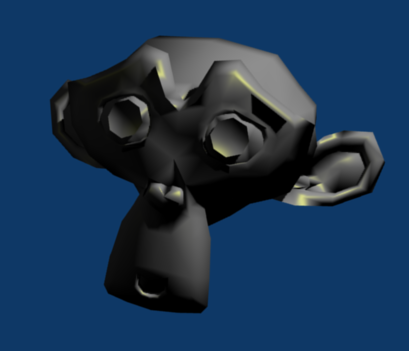 specular
highlight
23
Modeling Specular Relections
Phong proposed using a term that dropped off as the angle between the viewer and the ideal reflection increased
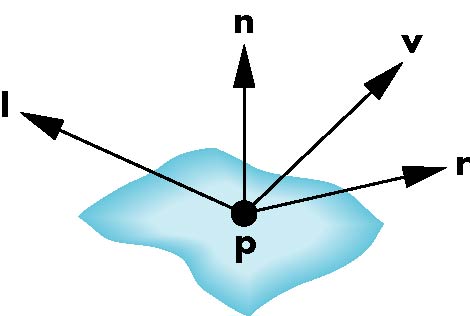 Ir ~ ks I cosaf
f
shininess coef
reflected
intensity
incoming intensity
absorption coef
24
The Shininess Coefficient
Values of a between 100 and 200 correspond to metals 
Values between 5 and 10 give surface that look like plastic
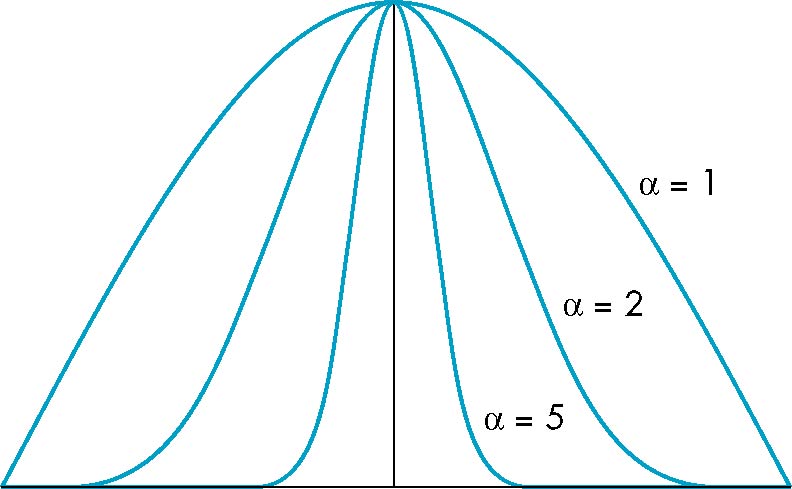 cosa f
90
-90
f
25
Distance Terms
The light from a point source that reaches a surface is inversely proportional to the square of the distance between them
We can add a factor of the
form 1/(a + bd +cd2) to
the diffuse and specular 
terms
The constant and linear terms soften the effect of the point source
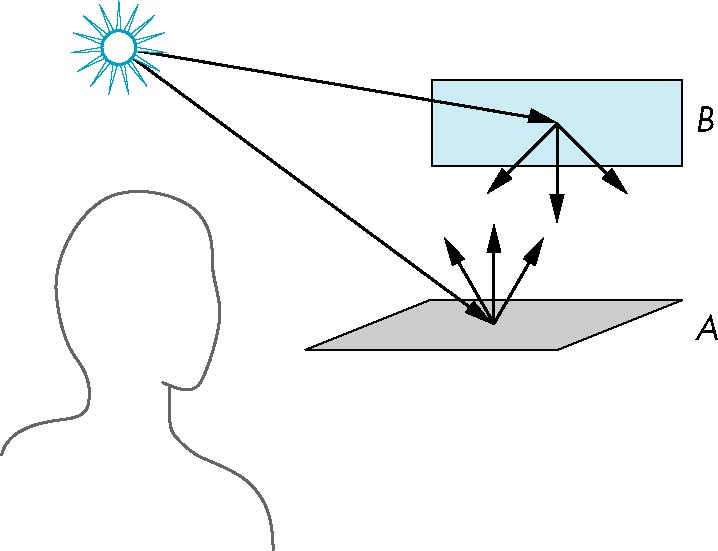 26
Light Sources
In the Phong Model, we add the results from each light source
Each light source has separate diffuse, specular, and ambient terms to allow for maximum flexibility even though this form does not have a physical justification
Separate red, green and blue components
Hence, 9 coefficients for each point source
Idr, Idg, Idb,    Isr, Isg, Isb,    Iar, Iag, Iab
27
Material Properties
Material properties match light source properties
Nine absorption coefficients
Diffuse:  kdr, kdg, kdb,     
Speculr:  ksr, ksg, ksb,      
Ambient: kar, kag, kab
Shininess coefficient a
28
Adding up the Components
For each light source and each color component, the Phong model can be written (without the distance terms) as
I = kd Id  l · n  + ks Is (v · r )a + ka Ia


For each color component
we add contributions from
all sources
ambient
diffuse
specular
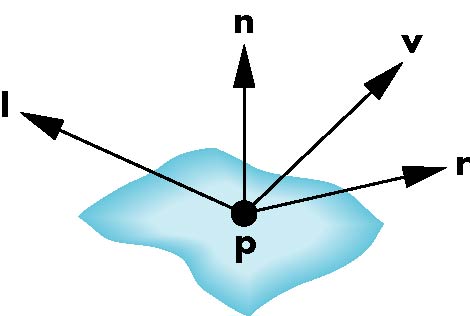 29
[Speaker Notes: Distance  ( 1/(a+bd+cd^2) )]
Modified Phong Model (Blinn-Phong)
The specular term in the Phong model is problematic because it requires the calculation of a new reflection vector and view vector for each vertex
Blinn suggested an approximation using the halfway vector that is more efficient
30
The Halfway Vector
h is normalized vector halfway between l and v
h = ( l + v )/ | l + v |
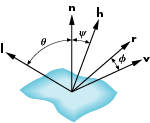 31
Using the halfway vector
Replace (v · r )a  by (n · h )b
 b is chosen to match shineness
Note that halway angle is half of angle between r and v if vectors are coplanar
Resulting model is known as the modified Phong or Blinn lighting model
Specified in OpenGL standard
32
Example
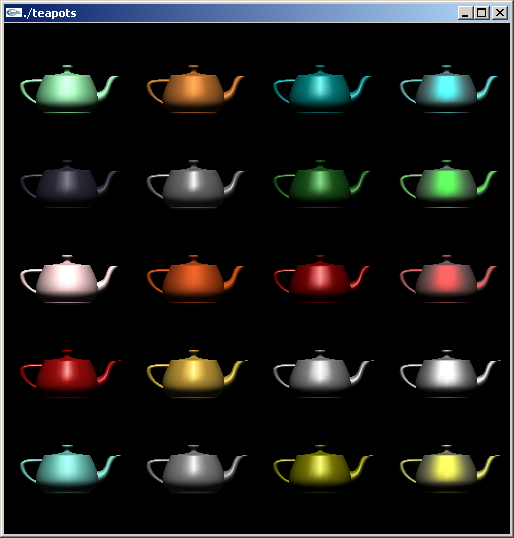 Only differences in 
these teapots are 
the parameters
in the modified
Phong model
33
Computation of Vectors
l and v are specified by the application
Can computer r from l and n
Problem is determining n
For simple surfaces   is can be determined but how we determine n differs depending on underlying representation of surface
OpenGL leaves determination of normal to application
Exception for GLU quadrics and Bezier surfaces (Chapter 11)
34
Plane Normals
Equation of plane: ax+by+cz+d = 0
From Chapter 4 we know that plane is determined by three points p0, p2, p3 or normal n and p0
Normal can be obtained by
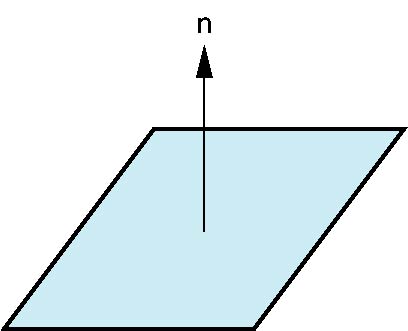 n = (p2-p0) × (p1-p0)
35
Normal to Sphere
Implicit function f(x, y, z)=0
Normal given by gradient
Sphere f(p)=p·p-1
   n = [∂f/∂x, ∂f/∂y, ∂f/∂z]T=p
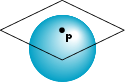 36
Parametric Form
For sphere


 Tangent plane determined by vectors


Normal given by cross product
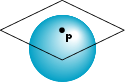 x=x(u,v)=cos u sin v
y=y(u,v)=cos u cos v
z= z(u,v)=sin u
∂p/∂u = [∂x/∂u, ∂y/∂u, ∂z/∂u]T
∂p/∂v = [∂x/∂v, ∂y/∂v, ∂z/∂v]T
n = ∂p/∂u × ∂p/∂v
37
General Case
We can compute parametric normals for other simple cases
Quadrics
Parameteric polynomial surfaces
38
Local Illumination options
Discuss polygonal shading
Flat
Smooth
Gouraud
Phong
Lighting
39
Normal for Triangle
n
p2
plane     n ·(p - p0 ) = 0
n = (p2 - p0 ) ×(p1 - p0 )
p
p1
p0
normalize n     n/ |n|
Note that right-hand rule determines outward face
40
Polygon Normals
Polygons have a single normal
Shades at the vertices as computed by the Phong model can be almost same 
Identical for a distant viewer (default) or if there is no specular component 
Consider model of sphere
Want different normals at
each vertex even though
this concept is not quite
correct mathematically
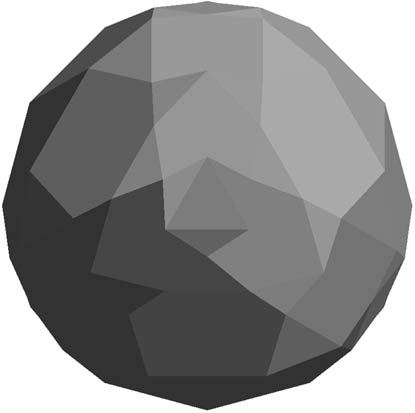 41
Smooth Shading
We can set a new normal at each vertex
Easy for sphere model 
If centered at origin n = p 
Now smooth shading works
Note silhouette edge
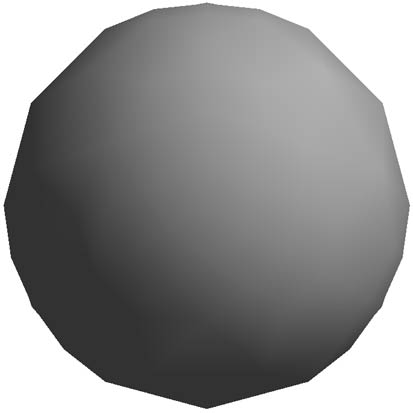 Angel: Interactive Computer Graphics 5E © Addison-Wesley 2009
42
Mesh Shading
The previous example is not general because we knew the normal at each vertex analytically
For polygonal models, Gouraud proposed we use the average of the normals around a mesh vertex
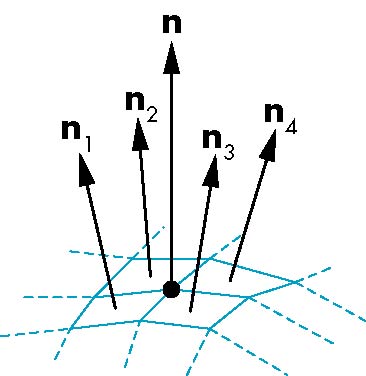 n = (n1+n2+n3+n4)/ |n1+n2+n3+n4|
43
Gouraud and Phong Shading
Gouraud Shading
Find average normal at each vertex (vertex normals)
Apply modified Phong model at each vertex
Interpolate vertex shades across each polygon
Phong shading
Find vertex normals
Interpolate vertex normals across edges
Interpolate edge normals across polygon
Apply modified Phong model at each fragment
44
Comparison
If the polygon mesh approximates surfaces with a high curvatures, Phong shading may look smooth while Gouraud shading may show edges
Phong shading requires much more work than Gouraud shading
Until recently not available in real time systems
Now can be done using fragment shaders (see Chapter 9)
Both need data structures to represent meshes so we can obtain vertex normals
45
Objectives
Introduce the OpenGL shading functions
Discuss polygonal shading
Flat
Smooth

Gouraud
46
Steps in OpenGL shading
Enable shading and select model
Specify normals
Specify material properties
Specify lights
47
Normals
In OpenGL the normal vector is part of the state
Set by glNormal*()
glNormal3f(x, y, z);
glNormal3fv(p);
Usually we want to set the normal to have unit length so cosine calculations are correct
Length can be affected by transformations
Note that scaling does not preserved length
glEnable(GL_NORMALIZE) allows for autonormalization at a performance penalty
48
Normal for Triangle
n
p2
plane     n ·(p - p0 ) = 0
n = (p2 - p0 ) ×(p1 - p0 )
p
p1
p0
normalize n     n/ |n|
Note that right-hand rule determines outward face
49
Enabling Shading
Shading calculations are enabled by
glEnable(GL_LIGHTING)
Once lighting is enabled, glColor() ignored
Must enable each light source individually
glEnable(GL_LIGHTi) i=0,1…..
Can choose light model parameters
glLightModeli(parameter, GL_TRUE)
GL_LIGHT_MODEL_LOCAL_VIEWER do not use simplifying distant viewer assumption in calculation
GL_LIGHT_MODEL_TWO_SIDED shades both sides of polygons independently
50
Defining a Point Light Source
For each light source, we can set an RGBA for the diffuse, specular, and ambient components, and for the position
GLfloat diffuse0[]={1.0, 0.0, 0.0, 1.0};
GLfloat ambient0[]={1.0, 0.0, 0.0, 1.0};
GLfloat specular0[]={1.0, 0.0, 0.0, 1.0};
Glfloat light0_pos[]={1.0, 2.0, 3,0, 1.0};

glEnable(GL_LIGHTING);
glEnable(GL_LIGHT0);
glLightv(GL_LIGHT0, GL_POSITION, light0_pos);
glLightv(GL_LIGHT0, GL_AMBIENT, ambient0);
glLightv(GL_LIGHT0, GL_DIFFUSE, diffuse0);
glLightv(GL_LIGHT0, GL_SPECULAR, specular0);
51
Distance
The coefficients in the distance terms are by default a=1.0 (constant terms), b=c=0.0 (linear and quadratic terms). Change by
a= 0.80;
glLightf(GL_LIGHT0, GLCONSTANT_ATTENUATION, a);
52
Direction
The source colors are specified in RGBA
The position is given in homogeneous coordinates
If w =1.0, we are specifying a finite location
If w =0.0, we are specifying a parallel source with the given direction vector
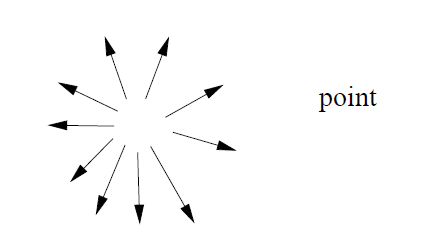 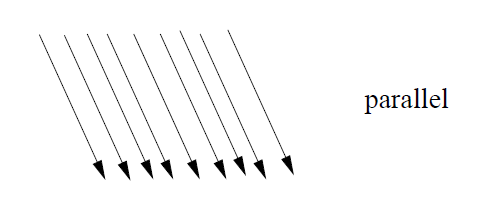 53
Spotlights
Use glLightv to set 
Direction GL_SPOT_DIRECTION
Cutoff GL_SPOT_CUTOFF
Attenuation GL_SPOT_EXPONENT
Proportional to cosaf
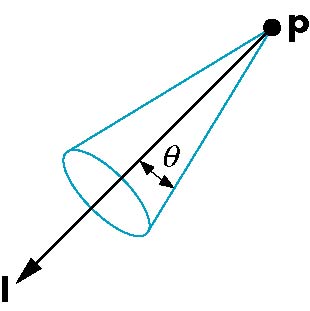 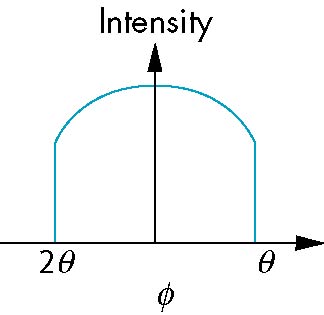 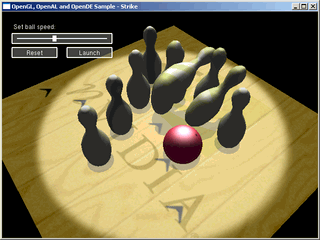 f
q
-q
54
Global Ambient Light
Ambient light depends on color of light sources
A red light in a white room will cause a red ambient term that disappears when the light is turned off
OpenGL also allows a global ambient term that is often helpful for testing
glLightModelfv(GL_LIGHT_MODEL_AMBIENT, global_ambient)
55
Moving Light Sources
Light sources are geometric objects whose positions or directions are affected by the model-view matrix
Depending on where we place the position (direction) setting function, we can
Move the light source(s) with the object(s)
Fix the object(s) and move the light source(s)
Fix the light source(s) and move the object(s)
Move the light source(s) and object(s) independently
56
Material Properties
Material properties are also part of the OpenGL state and match the terms in the modified Phong model
Set by glMaterialv()
GLfloat ambient[] = {0.2, 0.2, 0.2, 1.0};
GLfloat diffuse[] = {1.0, 0.8, 0.0, 1.0};
GLfloat specular[] = {1.0, 1.0, 1.0, 1.0};
GLfloat shine = 100.0
glMaterialf(GL_FRONT, GL_AMBIENT, ambient);
glMaterialf(GL_FRONT, GL_DIFFUSE, diffuse);
glMaterialf(GL_FRONT, GL_SPECULAR, specular);
glMaterialf(GL_FRONT, GL_SHININESS, shine);
57
Front and Back Faces
The default is shade only front faces which works correctly for convex objects
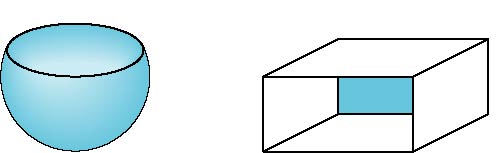 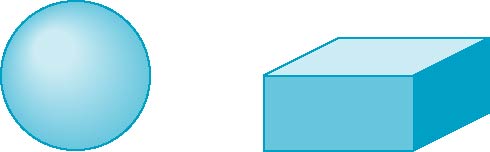 back faces not visible
back faces visible
58
Emissive Term
We can simulate a light source in OpenGL by giving a material an emissive component
This component is unaffected by any sources or transformations
GLfloat emission[] = 0.0, 0.3, 0.3, 1.0);
glMaterialf(GL_FRONT, GL_EMISSION, emission);
59
Transparency
Material properties are specified as RGBA values
The A value can be used to make the surface translucent
The default is that all surfaces are opaque regardless of A
Later we will enable blending and use this feature
60
Polygonal Shading
Shading calculations are done for each vertex
Vertex colors become vertex shades
By default, vertex shades are interpolated across the polygon
glShadeModel(GL_SMOOTH);
If we use glShadeModel(GL_FLAT); the color at the first vertex will determine the shade of the whole polygon
61
large
diffuse
small
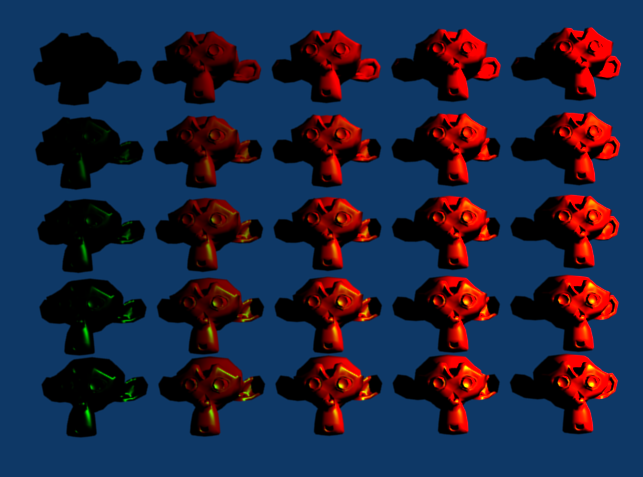 specular
large
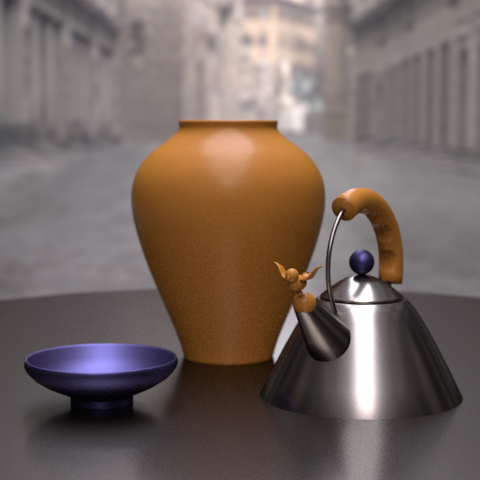 BRDF
[Speaker Notes: http://www.siggraph.org/publications/newsletter/volume-43-number-2/a-survey-of-brdf-models-for-computer-graphics]
Bidirectional reflectance distribution function
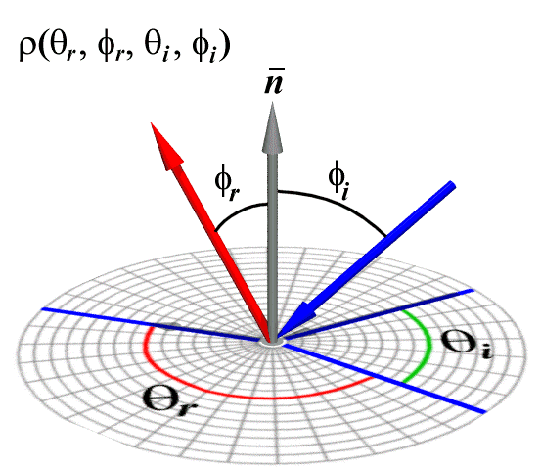 [Speaker Notes: http://groups.csail.mit.edu/graphics/classes/6.837/F98/Lecture19/Slide20.html]
Diffuse + Specular in
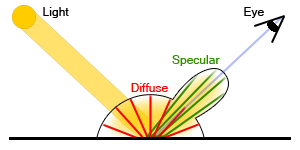 An Anisotropic Phong BRDF Model
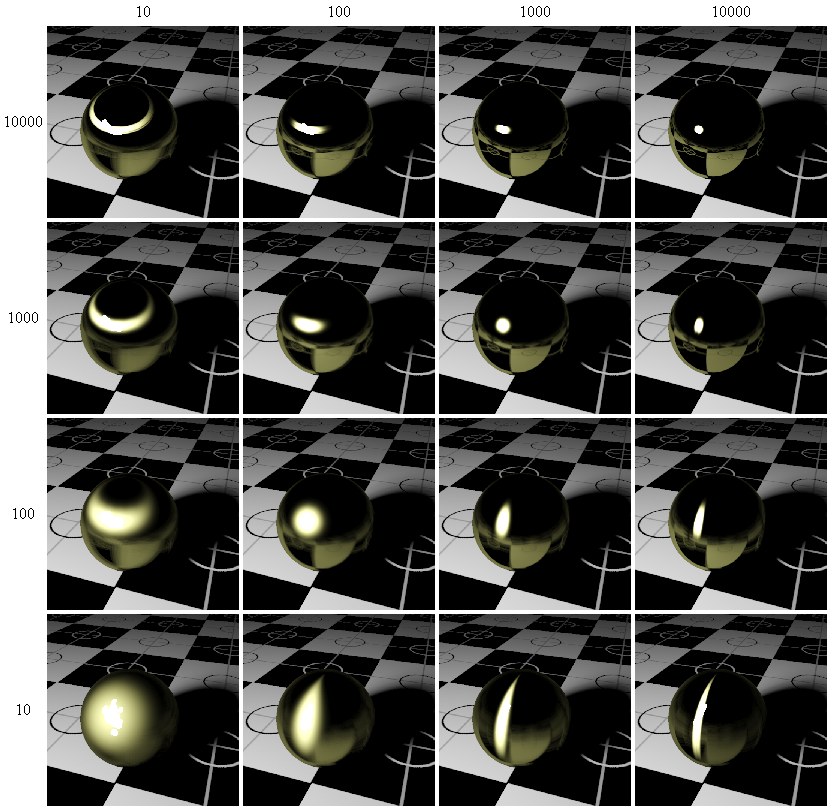 [Speaker Notes: http://voxelizator3d.wordpress.com/2007/01/03/i-put-my-blood-into-this/]
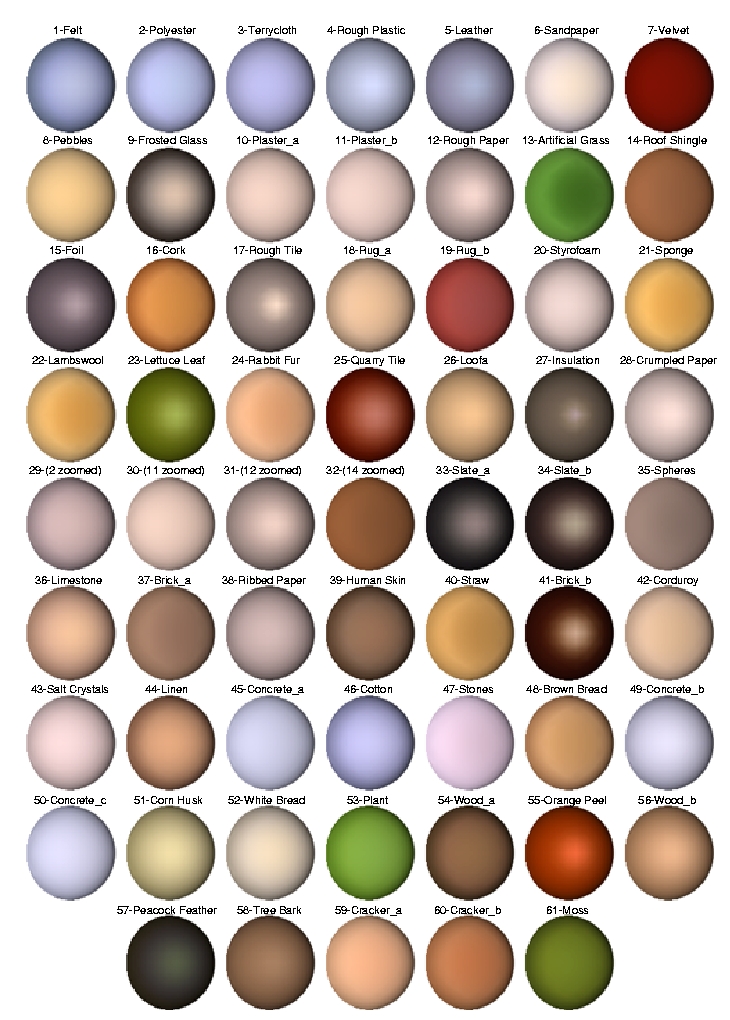 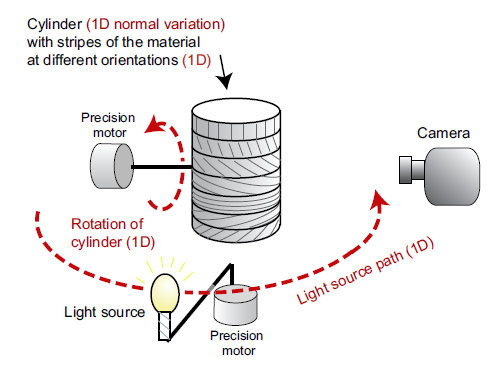 [Speaker Notes: http://people.csail.mit.edu/addy/research/ngan05_brdf_eval.pdf]
Gonioreflectometers
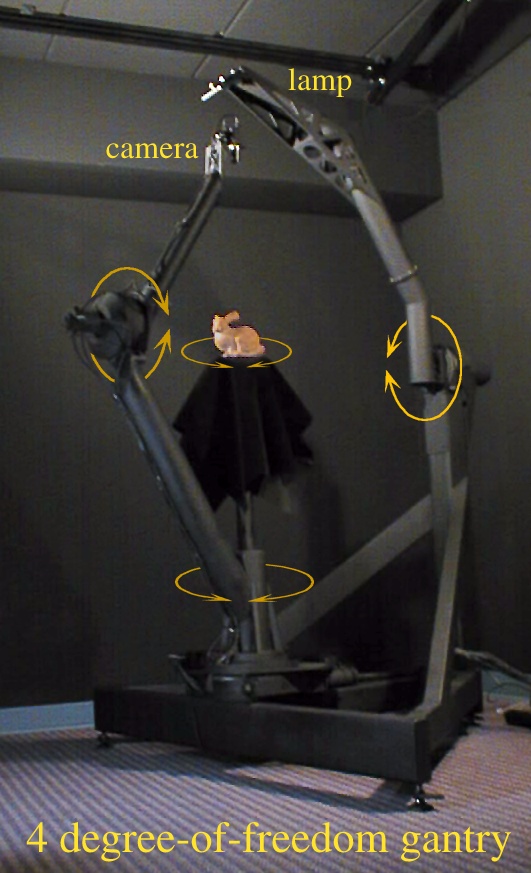 Can add fourth degree of freedom to measure anisotropic BRDFs
[Speaker Notes: https://en.wikipedia.org/wiki/Gonioreflectometer]
lightstage
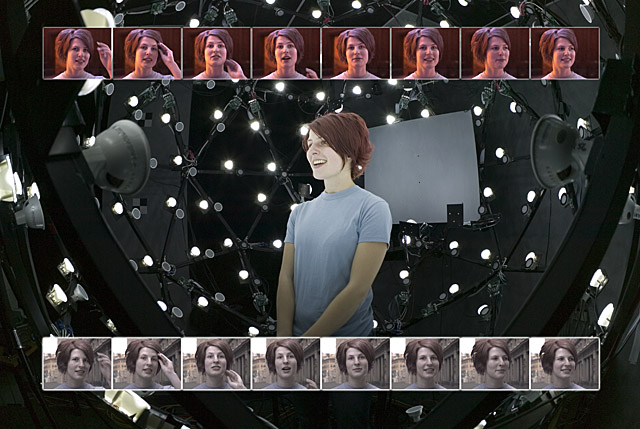 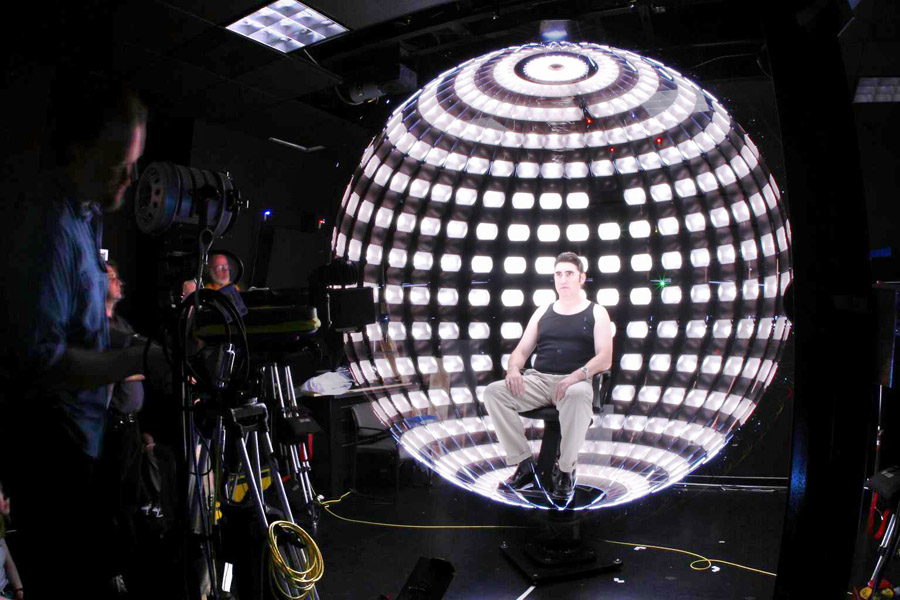 [Speaker Notes: http://gl.ict.usc.edu/lightstages/]
Summary of Surfaces and BRDFs
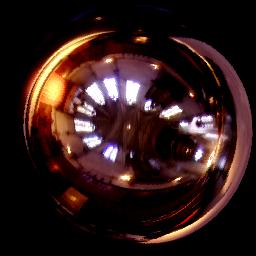 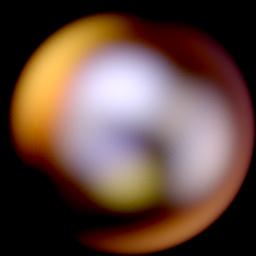 Rough
Smooth
Torrance-Sparrow BRDF
Mirror BRDF
Specular
Delta Function
Speck of reflection
Broader Highlights
Off-specular lobe
Oren-Nayar BRDF
Lambertian BRDF
Diffuse
Models view dependence
No view dependence
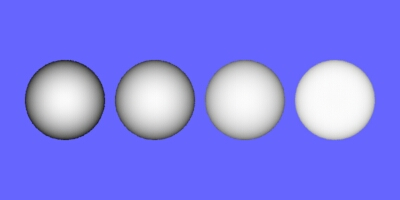 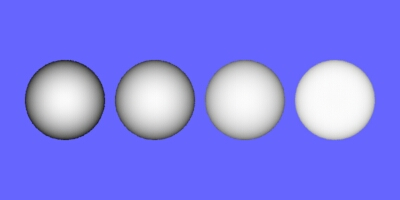 Many surfaces may be rough and show 
both diffuse and surface reflection.
1.0
z
v

y

x
Spherical Coordinates
Cartesian coordinates (vx,vy,vz)
Spherical coordinates (, )